It’s All About Partnerships
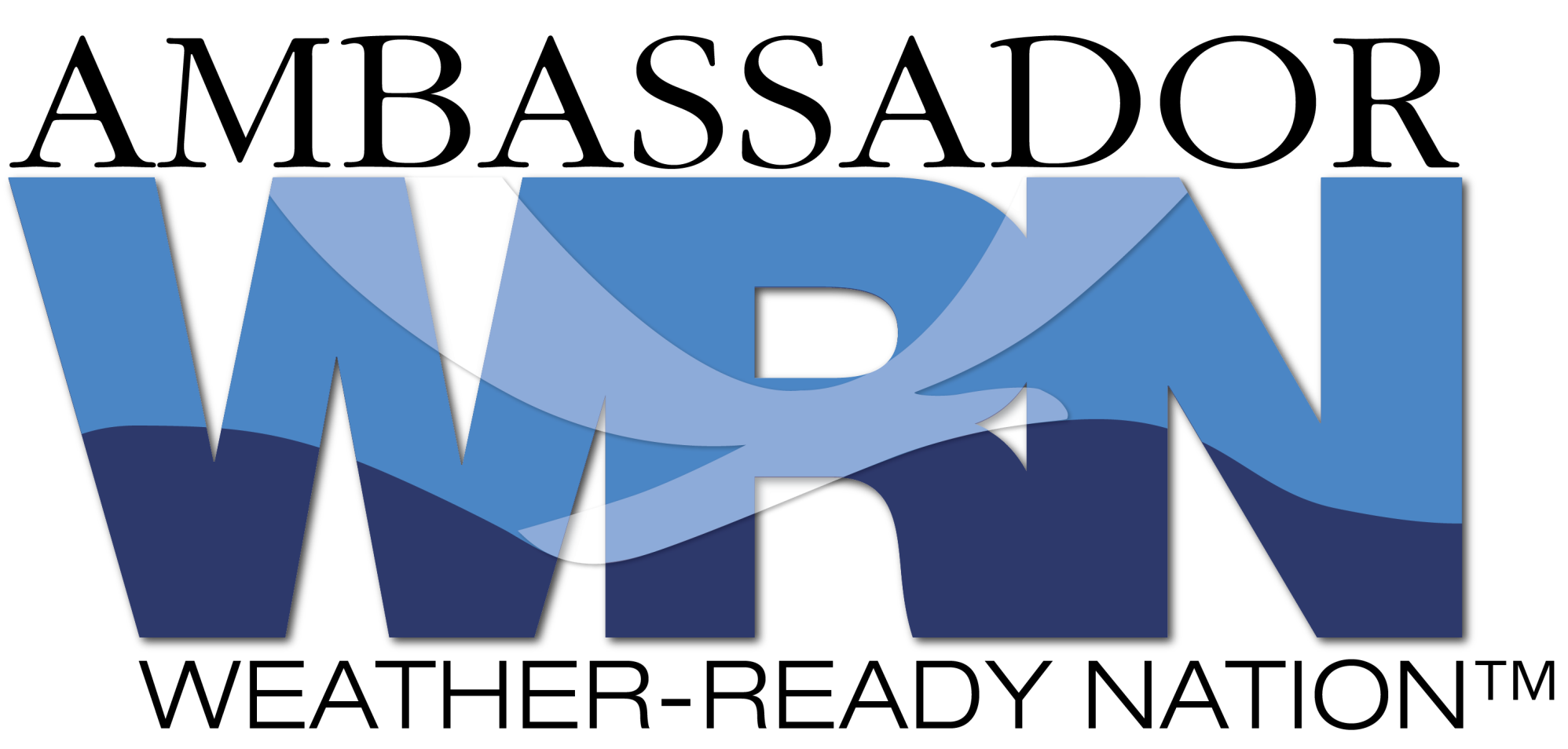 1
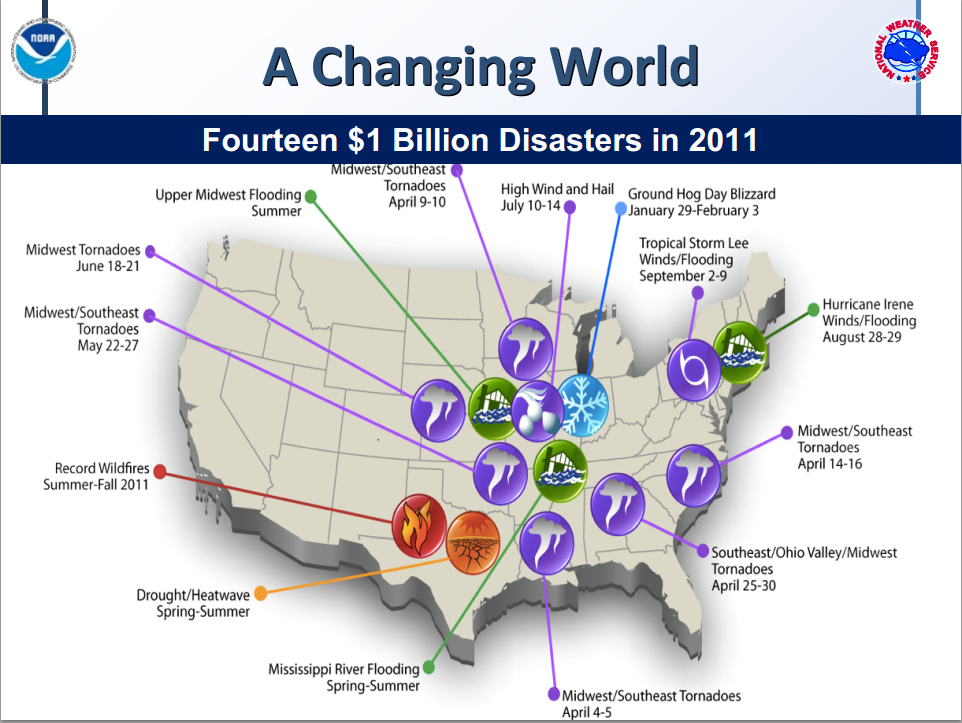 NWS Vision
2
The Need for Ambassadors for a Weather Ready Nation
In 2012, the U.S. Congress directed the National Weather Service to contract with an independent organization to evaluate NWS Operations
The National Academy of Public Administration spent 7 months assessing the NWS operations and structure and came up with 15 recommendations
http://www.napawash.org/2013/1455-forecast-for-the-future-national-weather-service.html
3
It’s All About Partnerships
4
Who Can Become a WRN Ambassador?http://noaa.gov/wrn
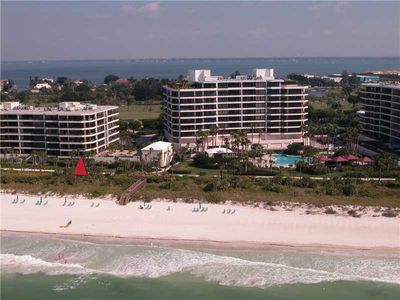 Any organization across all levels of government
Businesses large and small
TV, Radio, and Print media
Non-profit and non-governmental organizations
Academia
The Sanctuary at Longboat Key Club Community Assoc., Inc
5
WRN Ambassador in West Central Florida
http://weather.gov/tampa/?n=wrn
6
Benefits of becoming an Ambassador
Permission to use the WRN logo allows organizations to take ownership
Use the local NWS office as a resource to enhance weather safety plans
Periodic emails will provide information such as links to newly posted outreach material on relevant hazards and updates experimental /new NOAA products, services, or data.  
Ambassadors are part of a unified effort to increase consistency in messaging
7
NWS Tampa Bay Social Media
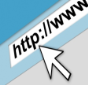 http://weather.gov/tampabay
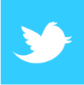 @NWSTampaBay
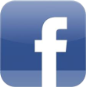 http://fb.com/NWSTampaBay
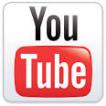 http://www.youtube.com/NWSTampa
8